基隆市南榮國中108學年實驗教育七上多元進路試探課程食品群
南榮國中實驗教育推動小組
課程發展團隊
17.07.14(六)
圖書室
七上實驗教育多元進路試探課程規劃大綱(一)
一、自我認識與探索(第一單元課程主題)
二、自主學習與學科學習方法(第二單元課程
    主題)
三、生涯發展與進路總覽(第三單元課程主題)
(一)食品群
(二)設計群
七上實驗教育多元進路試探課程規劃大綱(二)
一、自我認識與探索(單元主題課程)
自我與生涯發展(三大主題軸之一)
自我探索與成長(十二主題項目之一)
了解自己的潛能與感受，欣賞與接納自己，探索與發展自我價值，確立適切的人生觀，並促進個人與家庭健全發展，追求幸福人生。
七上實驗教育多元進路試探課程規劃大綱(三)
一、自我認識與探索(單元主題課程)
自我與生涯發展(三大主題軸之一)
自主學習與管理(十二主題項目之一)
自主學習與管理：探究自我的學習方法，規劃、執行學習計畫；覺察自我需求與目標，培養自律與負責的態度，運用批判思考與系統分析，積極面對挑戰，解決問題。
七上實驗教育多元進路試探課程規劃大綱(四)
一、自我認識與探索(單元主題課程)
自我與生涯發展(三大主題軸之一)
生涯規劃與發展(十二主題項目之一)
生涯規劃與發展：探索生涯發展資源與自我的關連，統整生涯資訊，掌握未來社會發 展趨勢，規劃個人生涯抉擇，促進適性發展與彈性適應的能力。
七上實驗教育多元進路試探課程規劃大綱(五)
第一課程單元主題：自我認識與探索
教學活動設計：桌遊、性向測驗
課程時間：第1〜3週(每週3節)
評量或學習成果展現方式：需要嗎？
何種方式？小論文、簡報分享、差異性分析、動手實做、圖形表徵、唱歌表達、舞蹈呈現
「生涯輔導紀錄手冊」第一單元-我的成長故事：自我認識(P01~P02)
七上實驗教育多元進路試探課程規劃大綱(六)
第二單元主題課程：自主學習與學科學習方法
教學活動設計：
學習表現：培養主動積極的學習態度，掌握學習方法，養成自主學習與自我管理的能力。
課程時間：第4〜6週(每週3節)
評量或學習成果展現方式：需要嗎？
何種方式？小論文、簡報分享、差異性分析、動手實做、圖形表徵、唱歌表達、舞蹈呈現
七上實驗教育多元進路探索課程(七)食品群介紹
107年國中畢業生適性入學宣導網站。
適性輔導：技職教育宣導短片：食品群菁英版。
適性入學：食品群科介紹：高中學科高職群科及五專介紹。
食品科(基隆海事)、食品加工科(台北市立松山工農 )、水產食品科(蘇澳海事)、烘焙科(培德工家)。
食品群科介紹(二)
食品群科相應行業別
具備特質
與國中課程學習領域之相關性
主要學習內容與目標及未來發展
各科別進路
進修升學
12年國教 綜合活動領域總目標
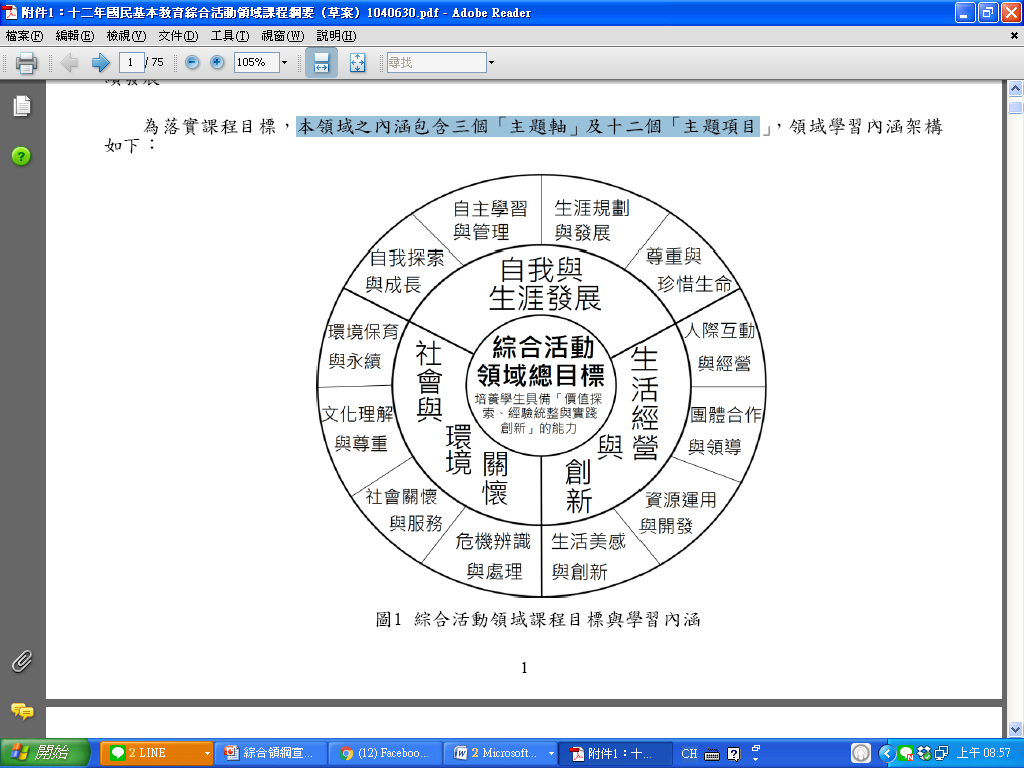 基隆海事-食品科(一)
食品科介紹
＊食品科（原為水產製造科，民國88年改為水產食品科，95年改為食品科），為培育基層「食品加工」技術人員的搖籃，在三年的教育過程中，除學得基本的食品加工(實驗)、食品化學與分析(實驗)與智能外，並兼能學習有關其他食品知識，如農畜產品(實驗)、食品微生物(實驗)等。
＊本科學生除能習得基本加工技能以應就業所需外，在進修上亦可循多樣化的升學管道，繼續進入專科及大學就讀。
基隆海事-食品科(二)
教育目標
＊食品科以培育食品產業之生產、研究發展、品質管制、經營管理基層技術人才為目標，進而改進食品加工方法與保留食品之營養價值，增進食品之應用與人體健康： 
1.傳授食品加工及衛生安全之技術與基本知識。
2.培養食品產業生產與管理之知能。
3.涵養健全人格積極與敬業之工作態度。
基隆海事-食品科(三)
培育目標
一、專業知識
二、技術能力
三、職業道德
四、升學就業
五、人文素養
六、配合社會變遷及產業互動
七、 特色
基隆海事-食品科(四)
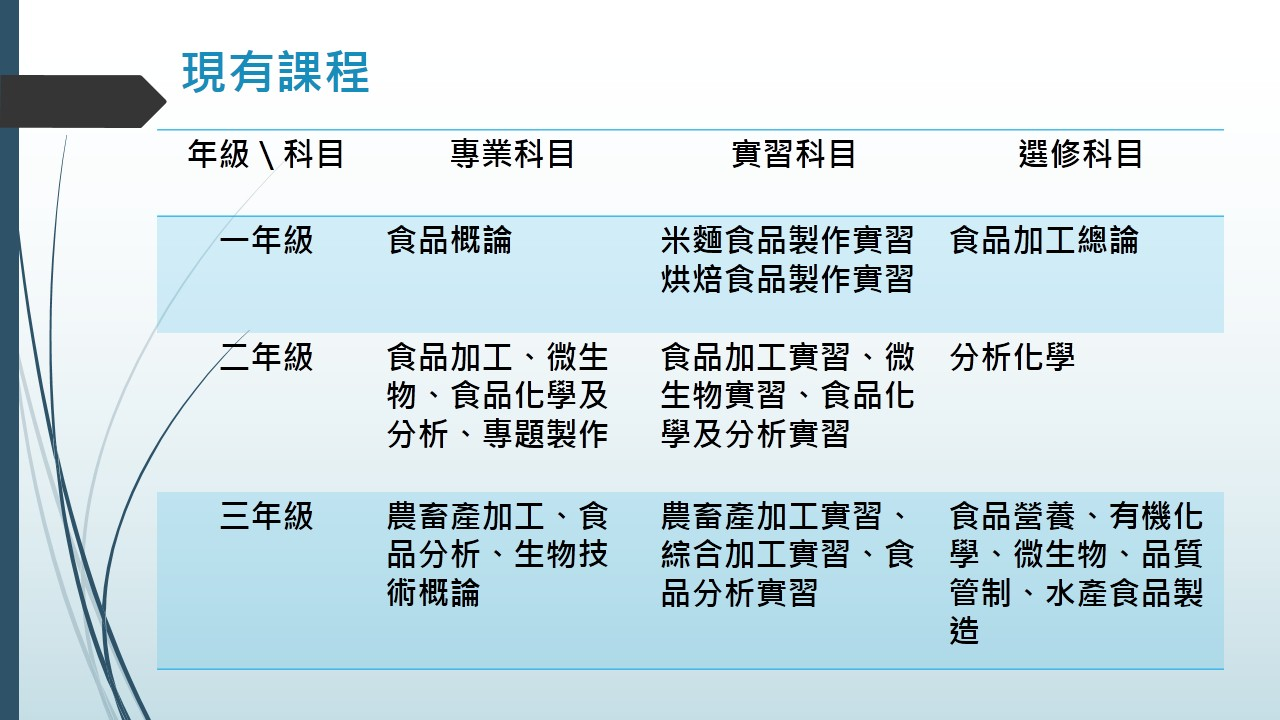 基隆海事-食品科(五)
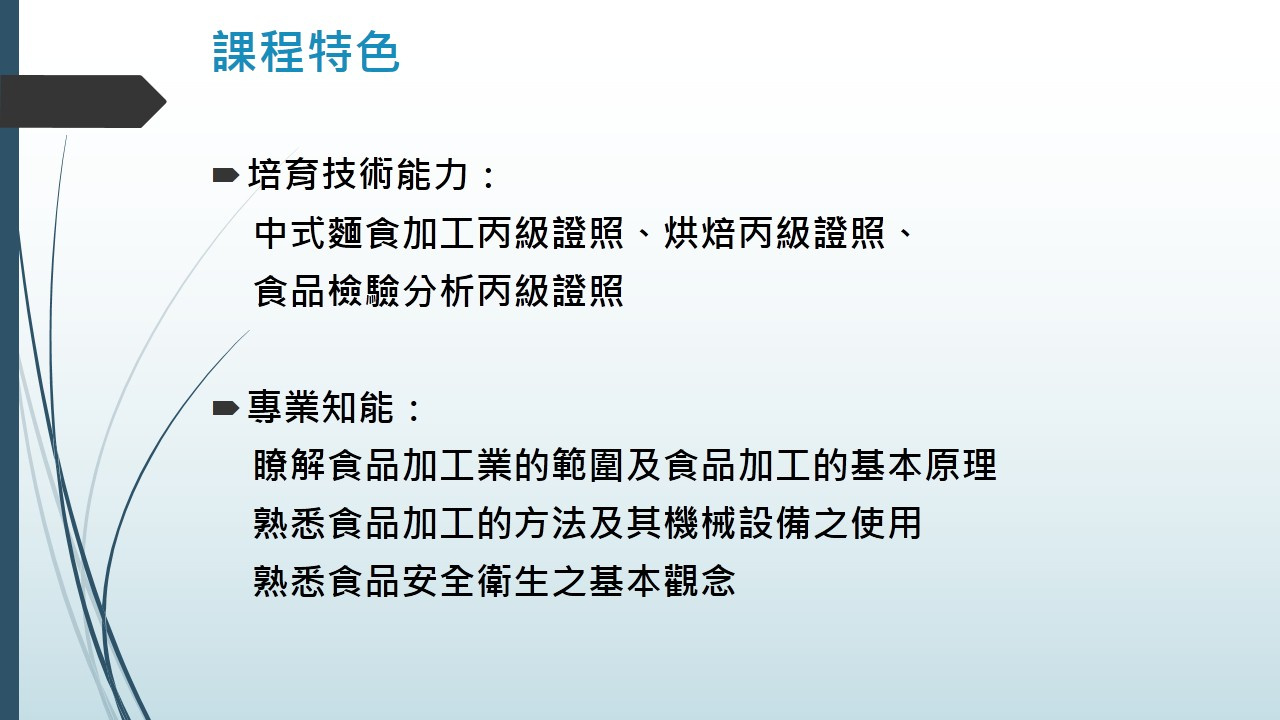 基隆海事-食品科(六)
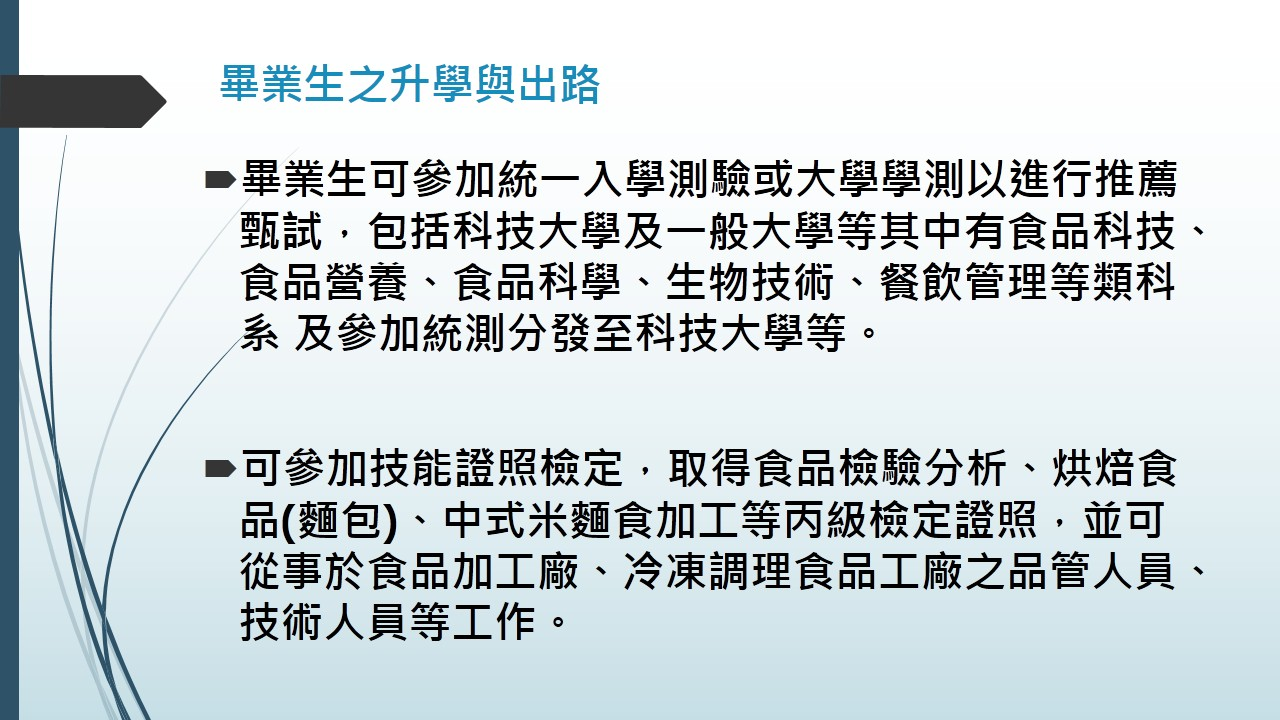 基隆海事-食品科(七)
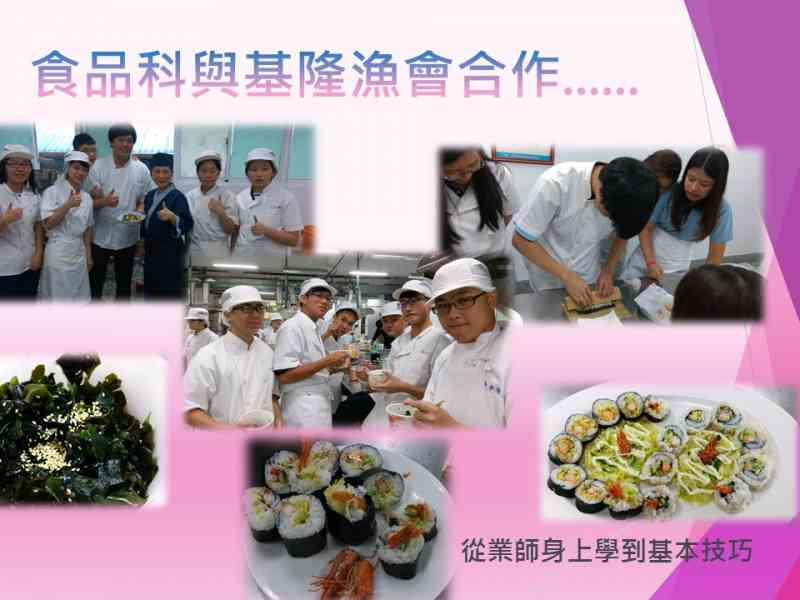 基隆海事-食品科(八)
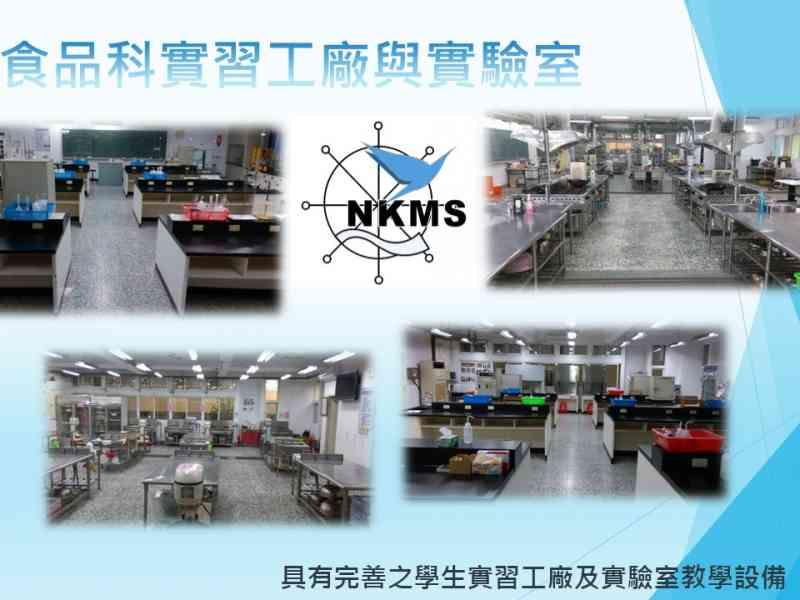 基隆海事-食品科(九)
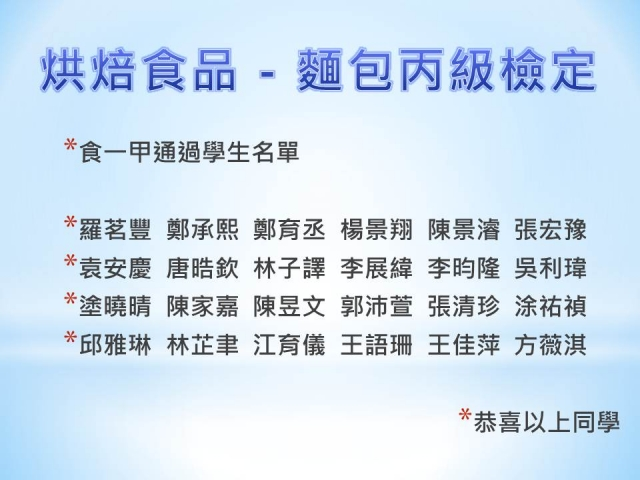 基隆海事-烘焙食品科(一)
烘焙食品科簡介
本校於95學年度開辦實用技能學程烘焙食品科 ，目前有三班，課程內容以烘焙食品相關技能為主，培養學生製作麵包、蛋糕及西點的能力，使學生在畢業前取得烘焙麵包及西點蛋糕丙級，並輔導學生直接進入職場工作或繼續升學，將所學與實務結合。
基隆海事-烘焙食品科(二)
最優的教學環境
烘焙食品丙級檢定考場
烘焙乙級設備
最優的師資
本科教師皆具有乙級專業證照
聘請業師參與協同教學，將業界經驗傳承給學生
最優的學生表現
林聖庭、吳翔順參加經濟部工業局『2013幸福點心學生創意競賽』獲得優勝
基隆海事-烘焙食品科(三)
本科目標特色
1.鼓勵學生三年內至少拿到三張證照，例如中式麵食丙級、麵包丙級證照、蛋糕丙級證照及烘焙乙級證照。
2.每年舉辦三年級畢業成果展，增加學生肯定自己的機會並表現學習成效。
基隆海事-烘焙食品科(四)
3.學生實習課，大多和業界師傅(業師)協同教學，使教學更扎實更多元，加強與產業接軌、零距離。
4.辦理職場體驗與參訪，加強與企業界連結，提升對產業的認知。
5.積極鼓勵學生參加校外各種競賽(商業類科技藝競賽、各類創意競賽等)，培養創意獨立思考的能力。
基隆海事-烘焙食品科(五)
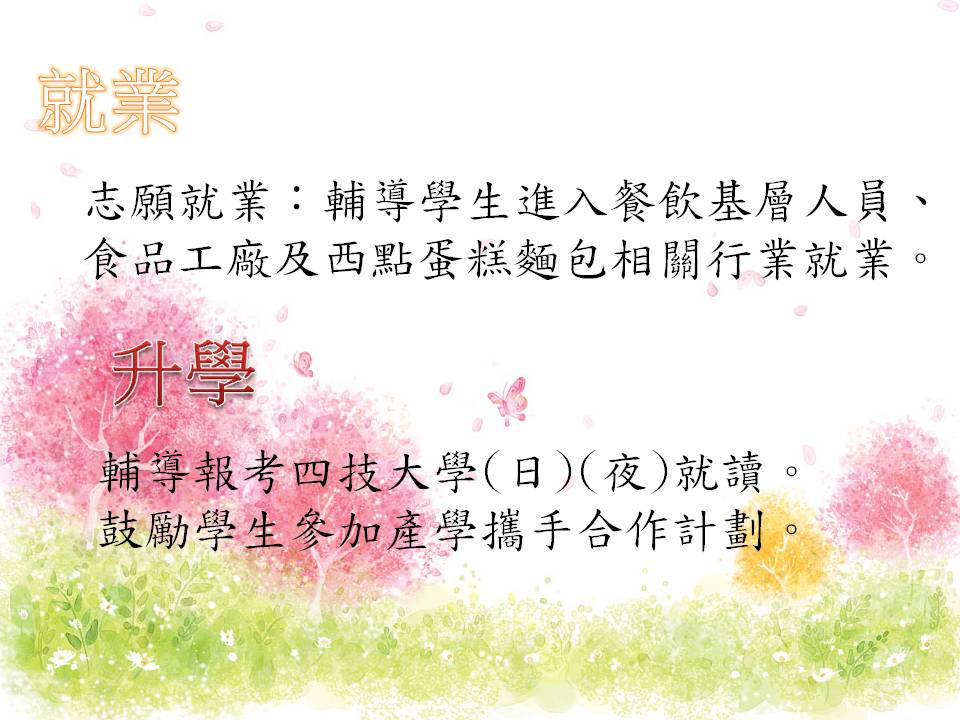 基隆海事-烘焙食品科(六)
課程資訊
活動剪影
基隆培德工家-烘焙科(一)
烘焙科注重專業知識，並以業界實務工作需要為核心，注重品格涵養，培育勤勞、積極及敬業之工作態度。讓學生畢業即能就業。
課程特色：
  1.烘焙食品專業技能為課程主軸：涵蓋有麵包、 
  蛋糕、西式點心製作、藝術蛋糕裝飾、藝術麵包
  製作、巧克力製作、拉糖藝術製作及開發地方特
  色產品所應具備之專業知識；也學習到設計專業、
  美學養成、食品經營與行銷等概念。
基隆培德工家-烘焙科(二)
2.「產學合作」為理念：建立「生產線」模式，融入業界
    產品研發、提供庫房管理實際流程
學習概念
以實作產品實際販售之物流體驗，活化教學，期待讓孩子能有更多元的學習，達到「學用合一」；學習效率與效能強化，實習教學課程活化，激勵學生學習榮譽，激發學生學習興趣與創新發想能力；將『實習商店』的經營管理理論與實務結合，藉「體驗教學」交互應用、教學驗證，賦予學生「做中學、學中做」的概念與樂趣。
基隆培德工家-烘焙科(三)
3.與業界接軌：每學期定期辦理戶外教學，參觀相
   關食品工廠，讓學生將學校課本所學知識實際應
   用於實際產業之上。
 4.備有完善專業實習教室，民國105年增設「麵包」
   加工實驗工廠、「糕餅」加工實驗工廠各乙所。
基隆培德工家-烘焙科(四)亞都麗緻楊光宗主廚協同教學
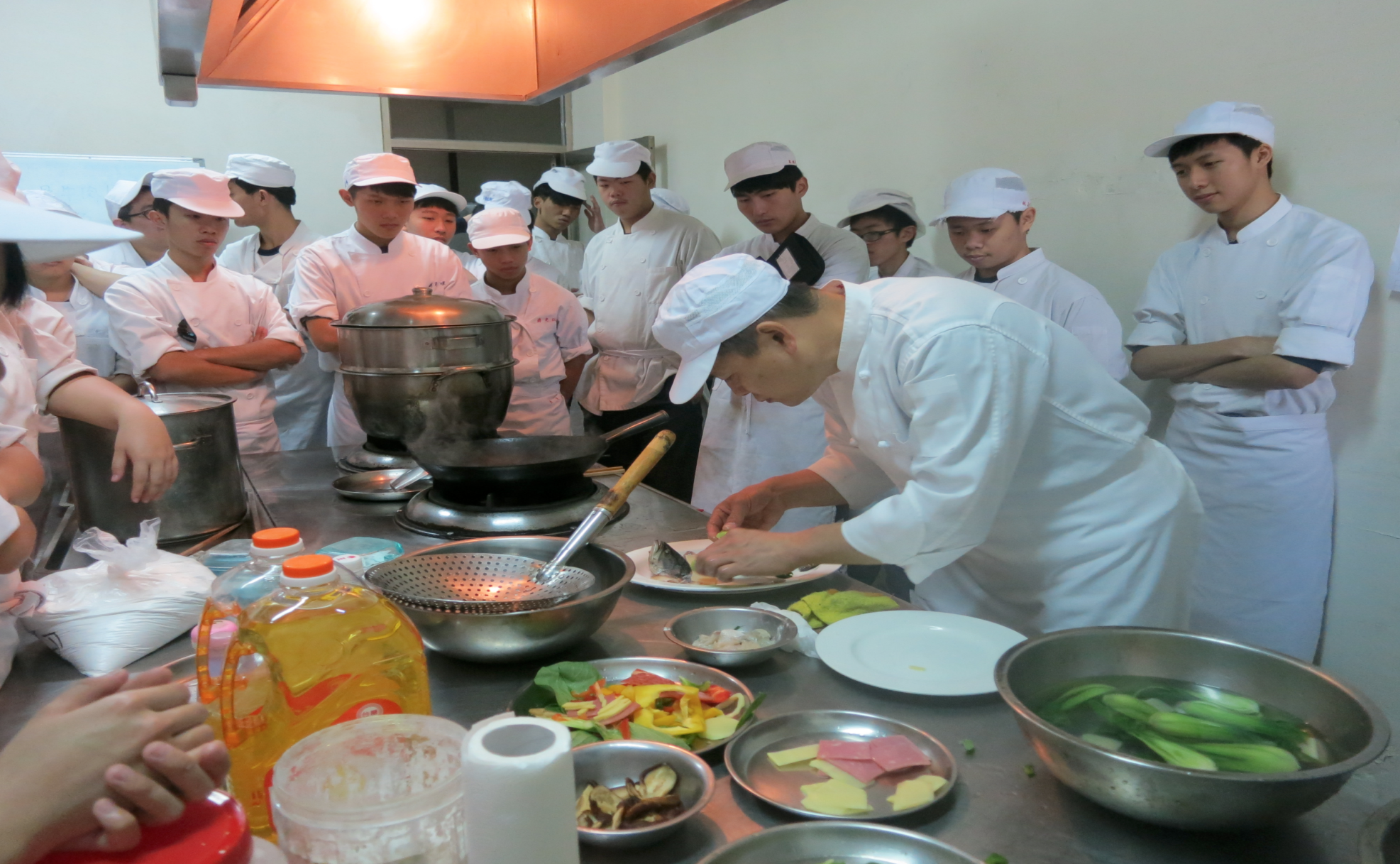 基隆培德工家-烘焙科(五)喜來登黃博渝副主廚協同上課
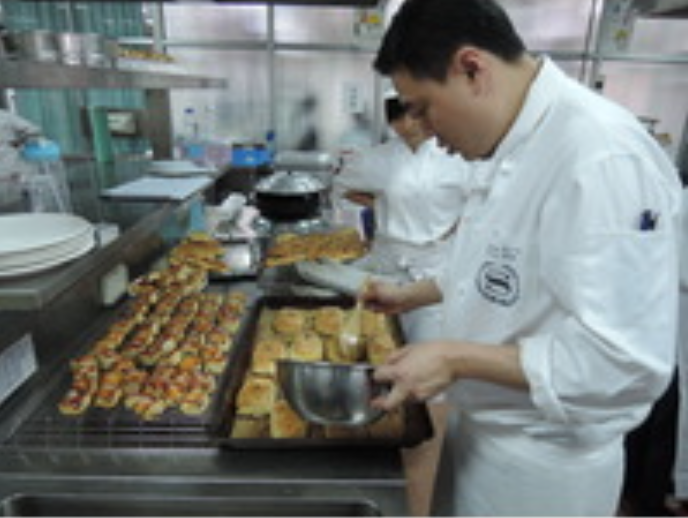 基隆培德工家-烘焙科(五)學生作品
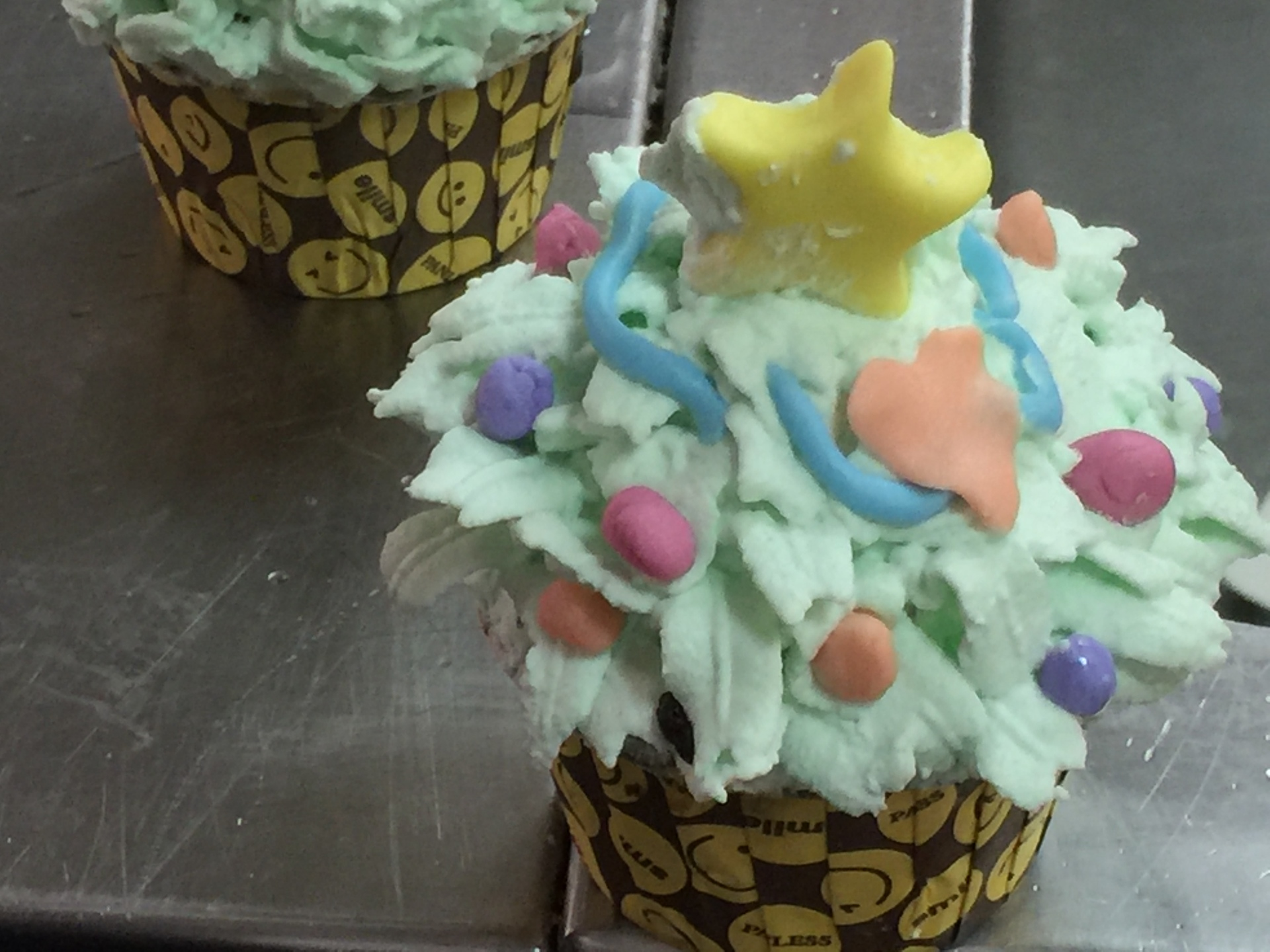 基隆培德工家-烘焙科(六)烘焙科結訓
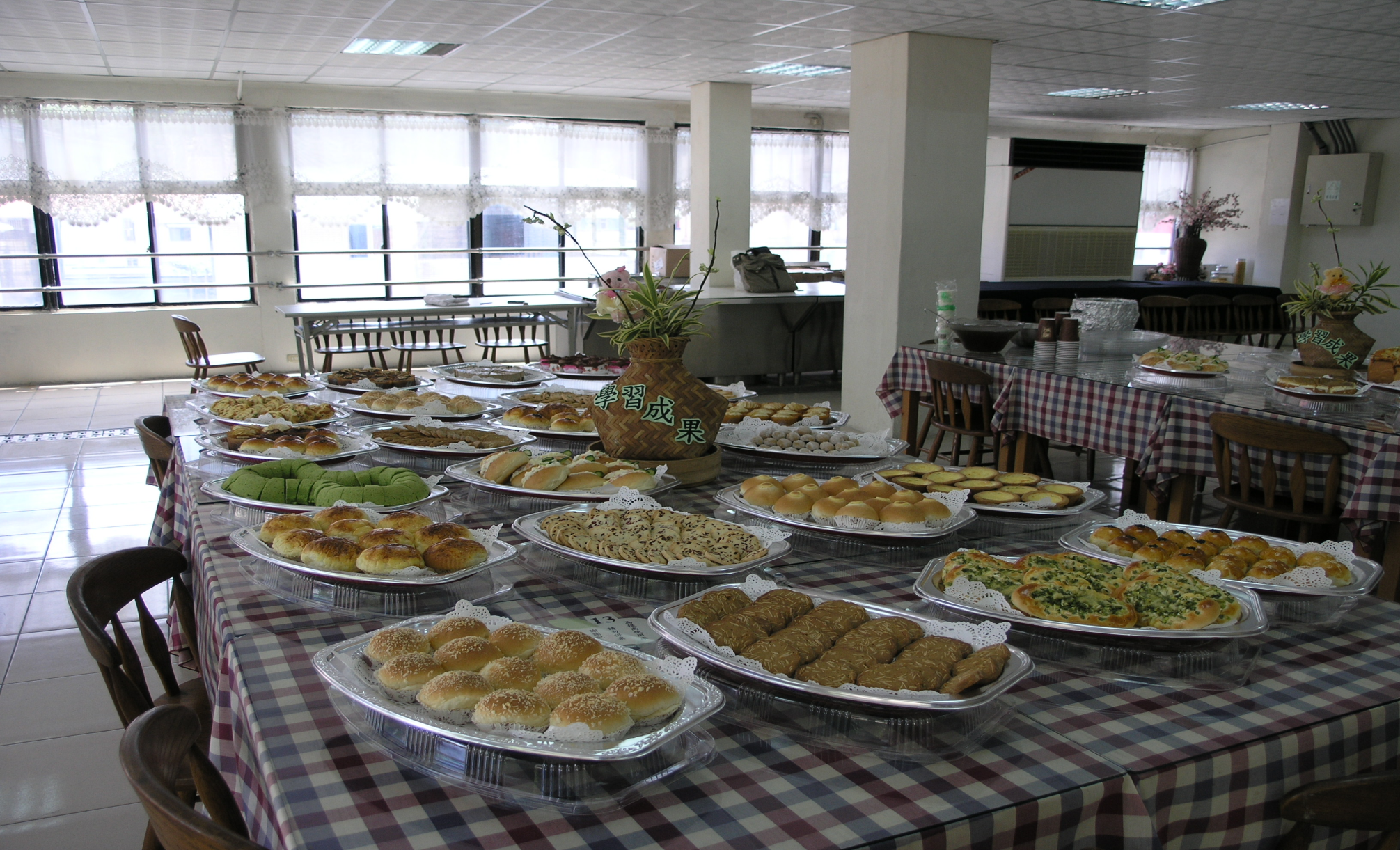 松山工農-食品加工科(一)
本科簡介
於民國四十三年九月增設高農部時，所成立「農產製造科」即為本科之前身，亦為本校職業類科之濫觴。
本科以培養食品製造加工、食品品質管制、食品檢驗分析及食品研究開發等基層人員，從事於食品相關產業，使農、畜、水產原料能充分有效利用、提高經濟價值，保障生產及促進消費，達成繁榮社會的目的。
松山工農-食品加工科(二)
教學設備：本科設有烘焙食品職類丙級術科檢定場地、食品加工實習工場、應用微生物實驗室、食品化學實驗室等計七間，設備完善，供學生實習用。設有食品實習工廠 3 間、食品化學實驗室及應用微生物實驗室各 1 間、視聽教室。
主要設備有麵糰攪拌機、電熱烤箱、發酵箱、罐頭捲封機、乾燥機、殺菌釜、顯微鏡、無菌操作箱、光電比色計、離心機等。
松山工農-食品加工科(三)食品加工實習工廠
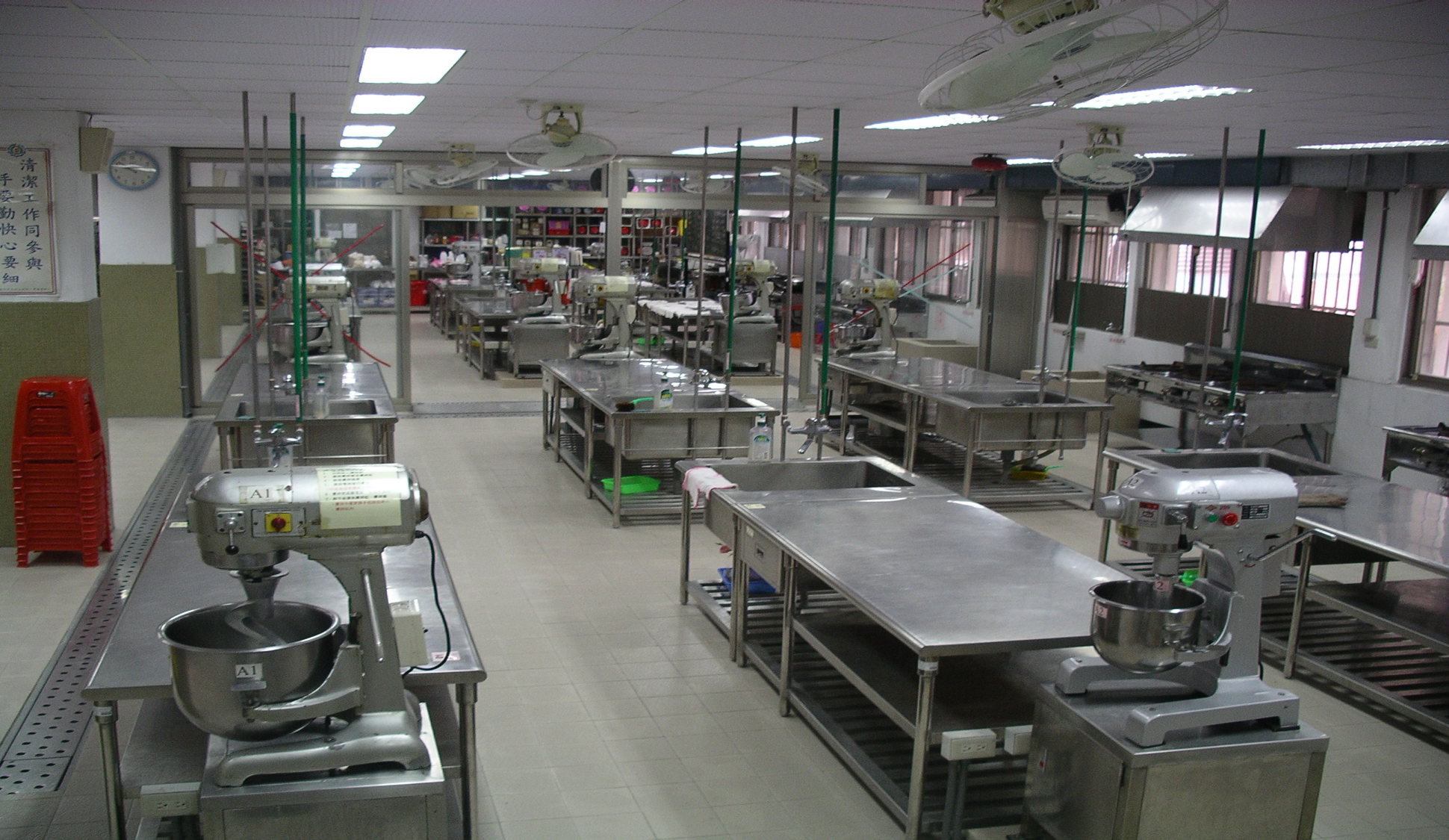 松山工農-食品加工科(四)食品化學實驗室
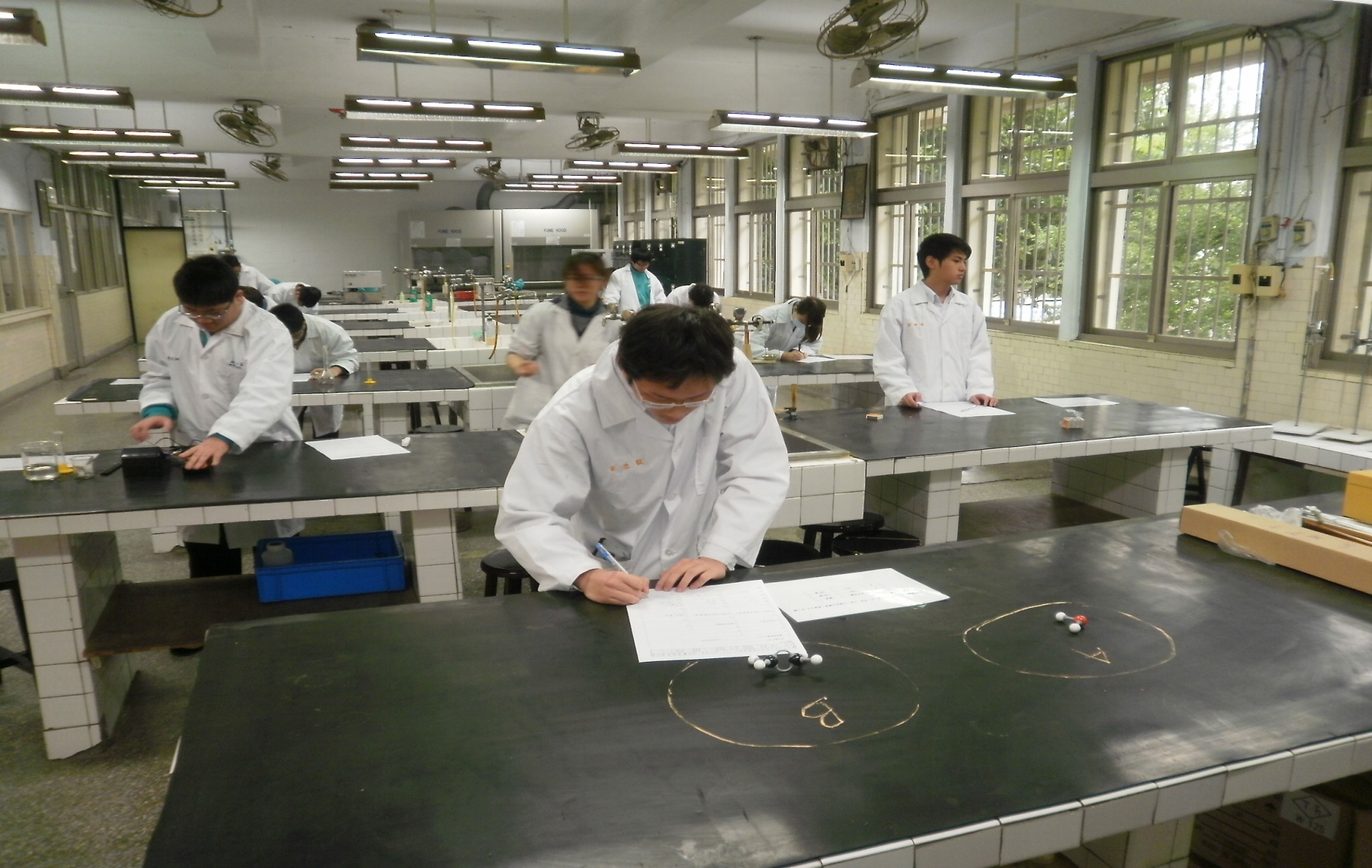 松山工農-食品加工科(五)微生物實驗室
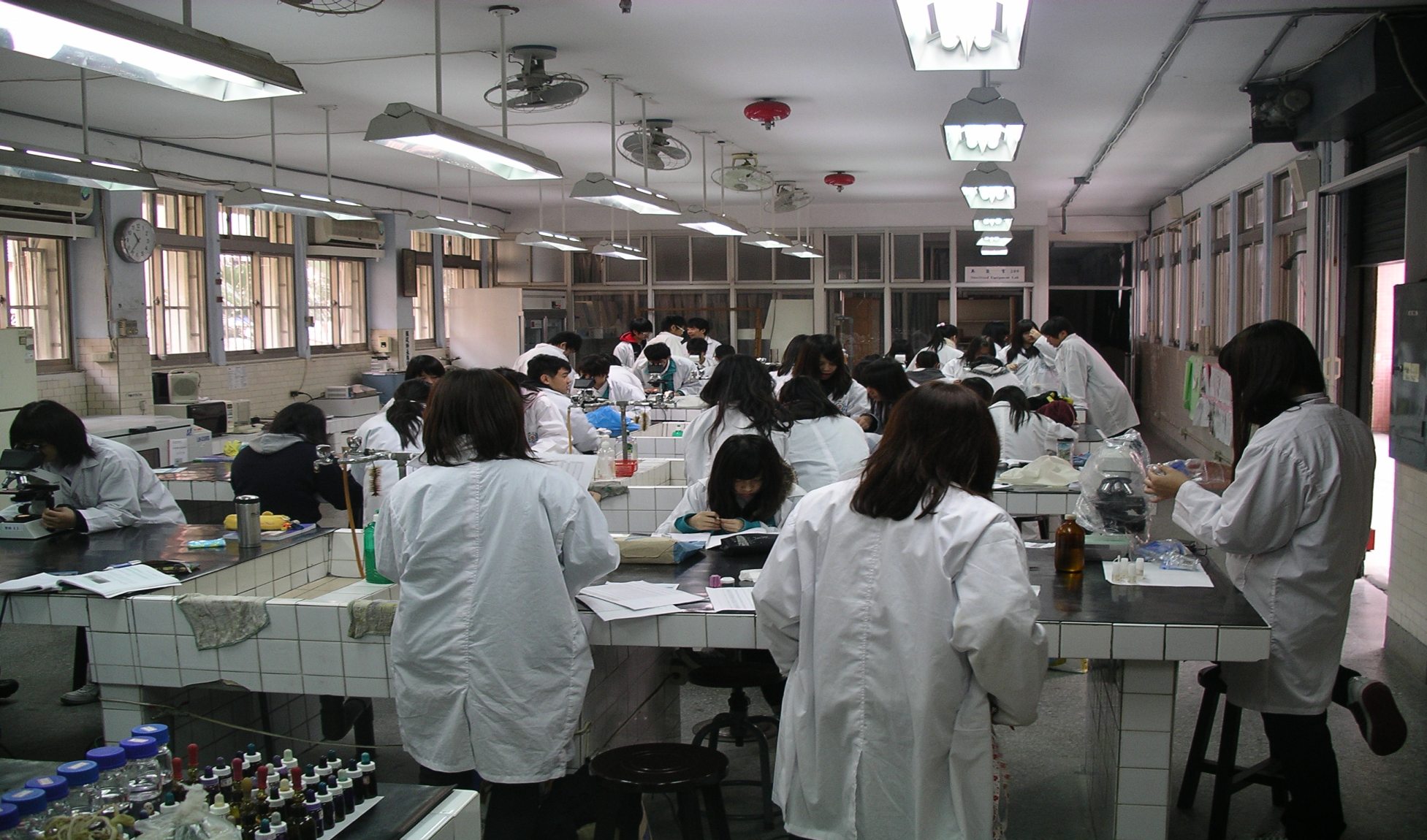 松山工農-食品加工科(六)畢業進路
升學:升學比例高達 98.8% 其中公立學校錄取率達 70.4%
就業:本科畢業同學可直接於各食品工廠製造、品管等部門任職，或至烘焙商店工作 ，亦可自行創業 。畢業校友廣布於食品相關之產、官、學、研、訓各界表現優異者不勝枚舉。
松山工農-食品加工科(七)進一步訊息
科發展計畫
課程總覽
學生想了解的
家長想了解的
蘇澳海事水產-水產食品科(一)
本科為本校成立後所設置的第三個科，原科名為水產製造科，後更名為水產食品科，目前正積極配合時代潮流與國家政策，歸併於食品群中之食品科中。
目前台灣之食品加工製造，尤其水產食品之加工在世界已成獨樹一幟之領先科技，更是目前政府發展兩兆雙星的主要產品化目標之一，高品質，具有特殊保健功能之水產食品資源，正是亟待開發的明日之星。
蘇澳海事水產-水產食品科(二)
教育目標   
(1)培養食品加工特別是水產資源的利用及相關事業的基層技術人員。
(2)傳授食品科學及加工利用等智識與技能。
(3)培養學生健全的人格及良好的服務道德與敬業精神。
蘇澳海事水產-水產食品科(三)
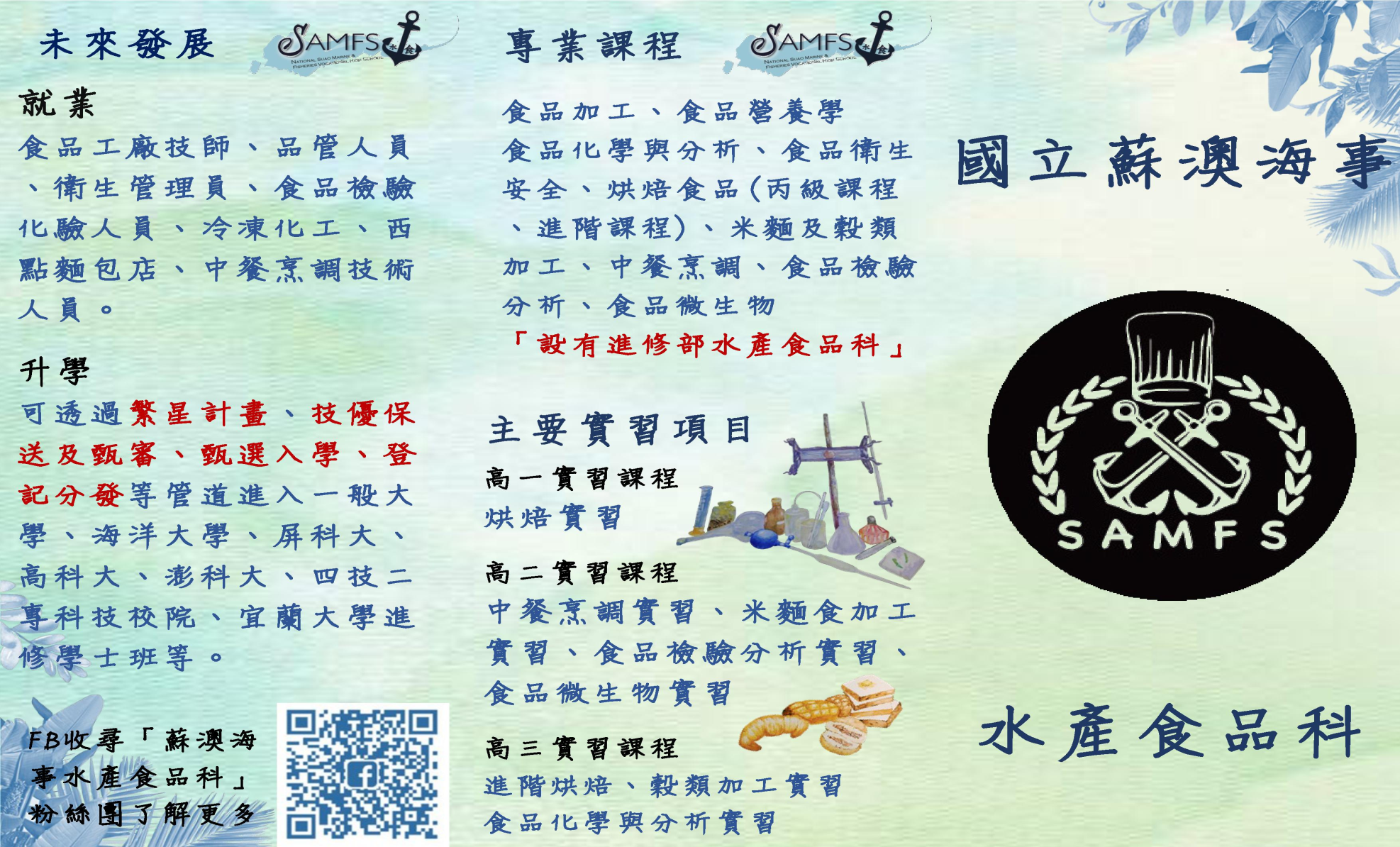 蘇澳海事水產-水產食品科(四)
教學課程
升學進路
蘇澳海事水產-水產食品科(五)化學分析實驗室
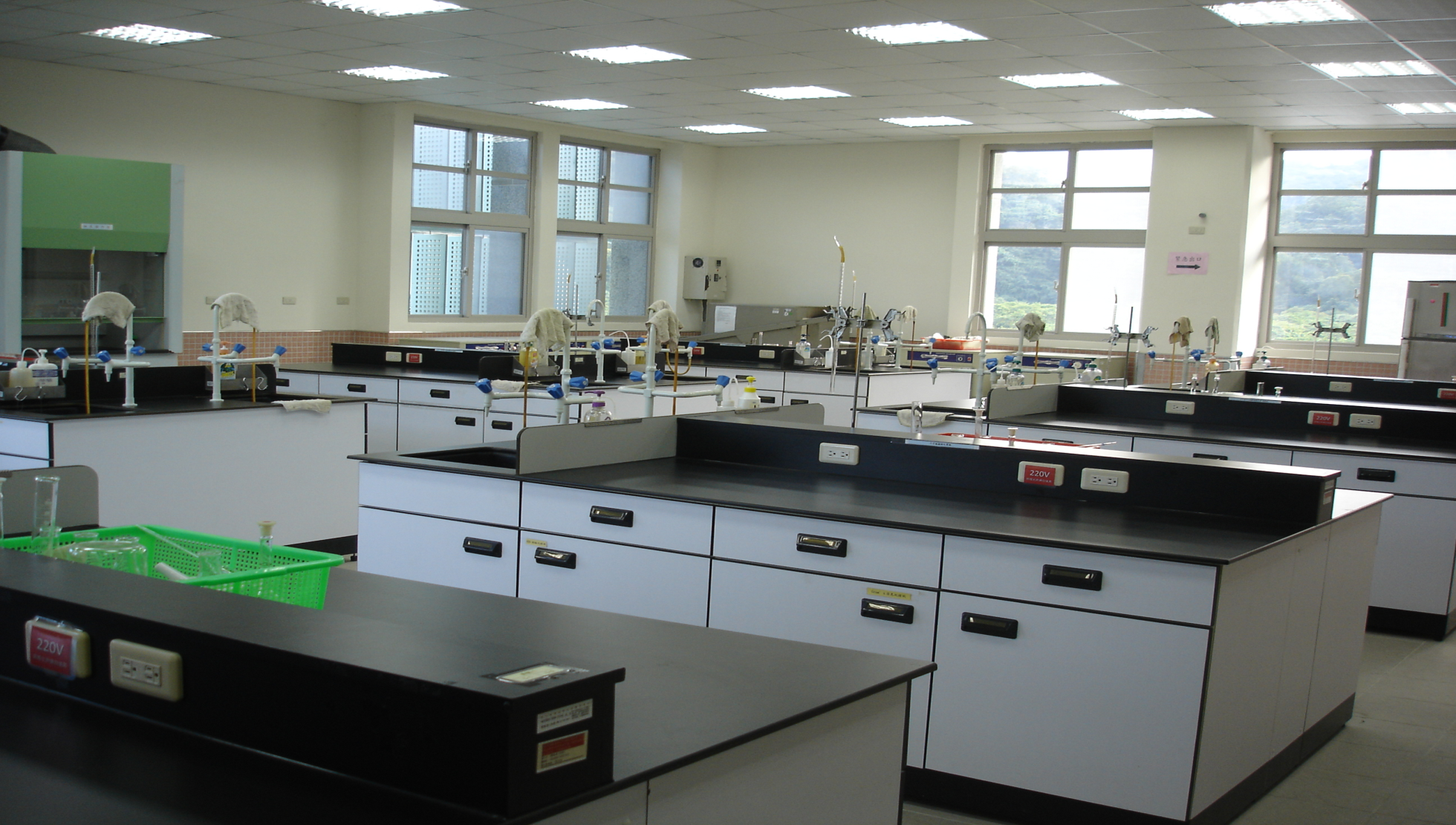 蘇澳海事水產-水產食品科(六)微生物實驗室
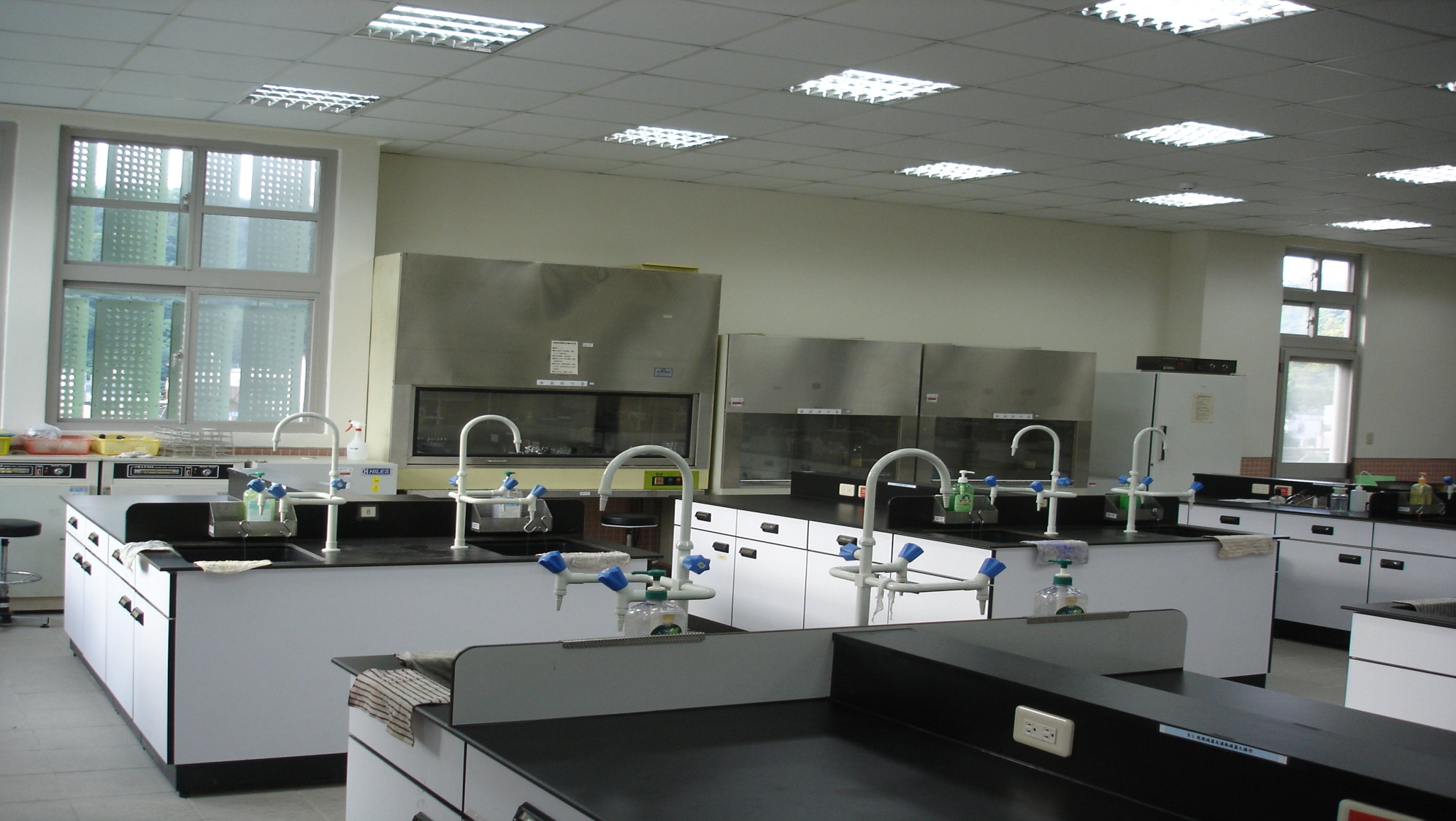 職群/科別體驗學習職業達人分享
基隆海事食品科(1~3節)
基隆培德工家-烘焙科(1~3節)
職業達人(崇右影視科計技大學)-陳永信
基隆天婦羅-朱良洲
基隆廟口一口吃天婦羅-楊謹華
2015年世界麵包大賽總冠軍陳永信師傅
2015年世界麵包大賽總冠軍的陳永信師傅
世界麵包大賽（MONDIAL DU PAIN）每兩年舉辦一次，是法國擁有國家最高榮譽工藝首獎的MOF麵包大師組成的法國麵包大師協會主辦
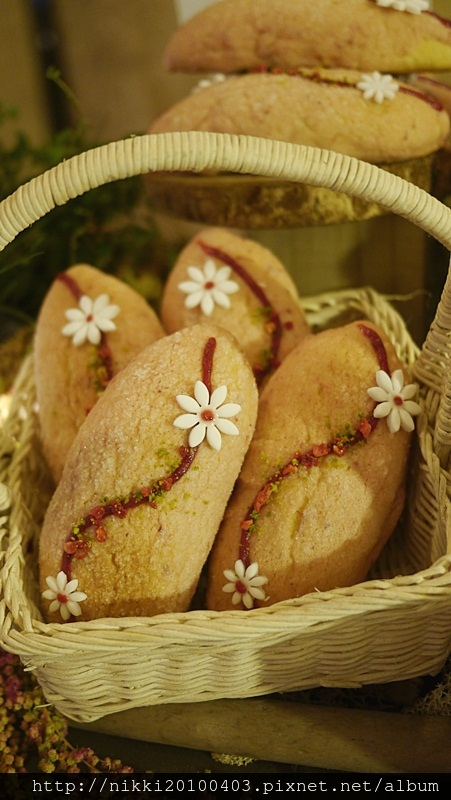 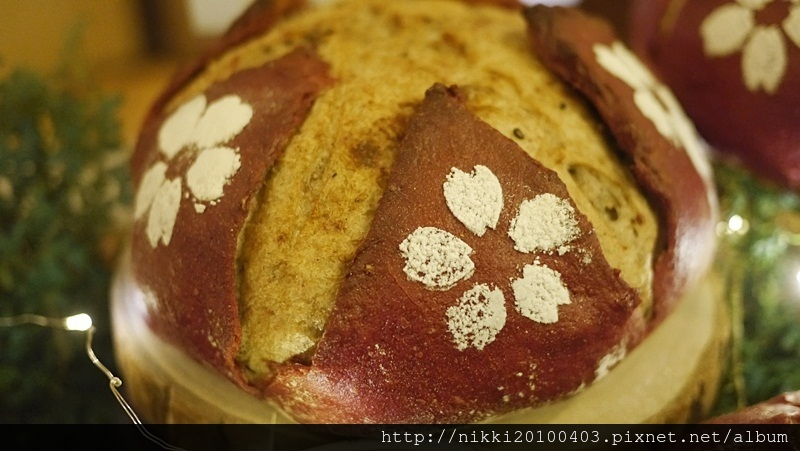 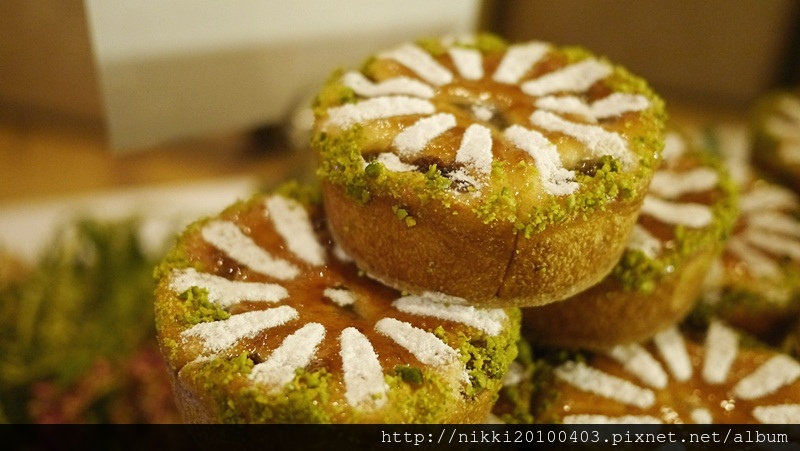 2015年世界麵包大賽總冠軍陳永信師傅
競賽宗旨在於展現高品質與專業能力,呈現烘培麵包工藝的進步，是世界重要的麵包技藝競賽
在世界大賽中獲獎的是紅藜堅果麵包、玫瑰草莓布里歐、桂圓松子布里歐這三款作品
這三款麵包精緻的程度，讓人光看就覺得非常的賞心悅目， 現在終於有機會可以吃到了
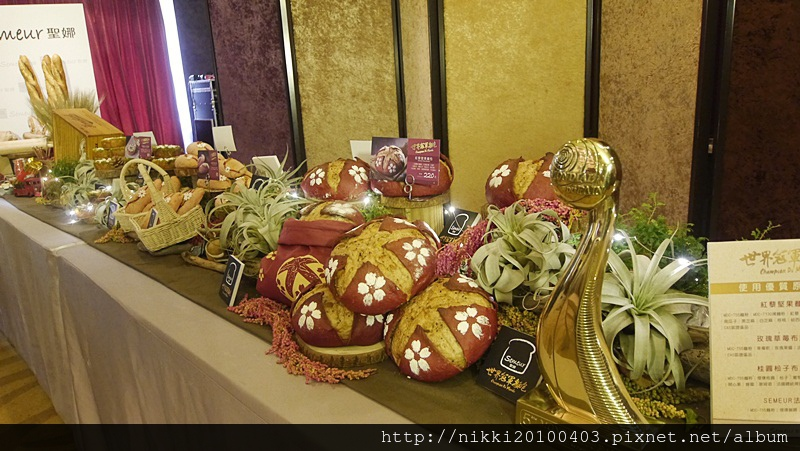 課程結束之後-多元評量思考
介紹完「食品群」實驗教育核心課程之後，需要規劃何種多元評量？
針對食品群實驗教育核心課程結束後需要進行評量？
需要的話，評量方式？
小論文、簡報分享、差異性分析、動手實做、圖形表徵、唱歌表達、舞蹈呈現、職業訪談
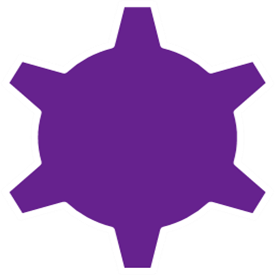 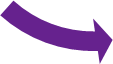 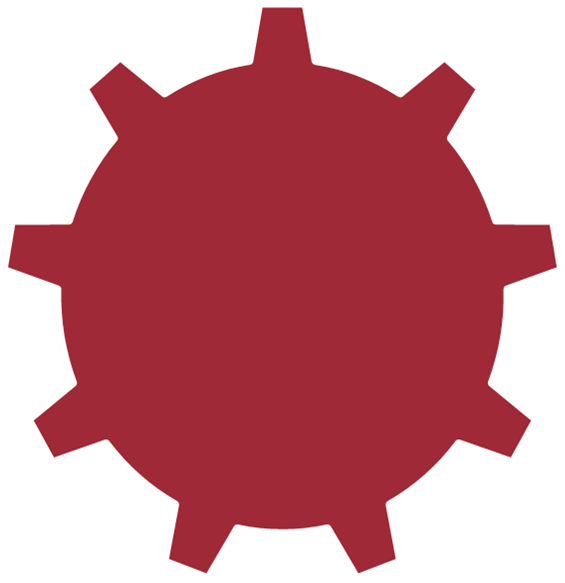 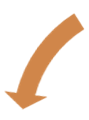 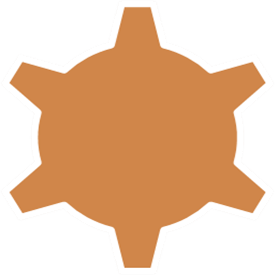 我
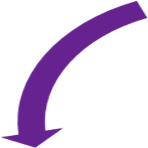 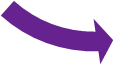 實驗教育理念
學校發展實驗教育背景分析
升學進路與傾向